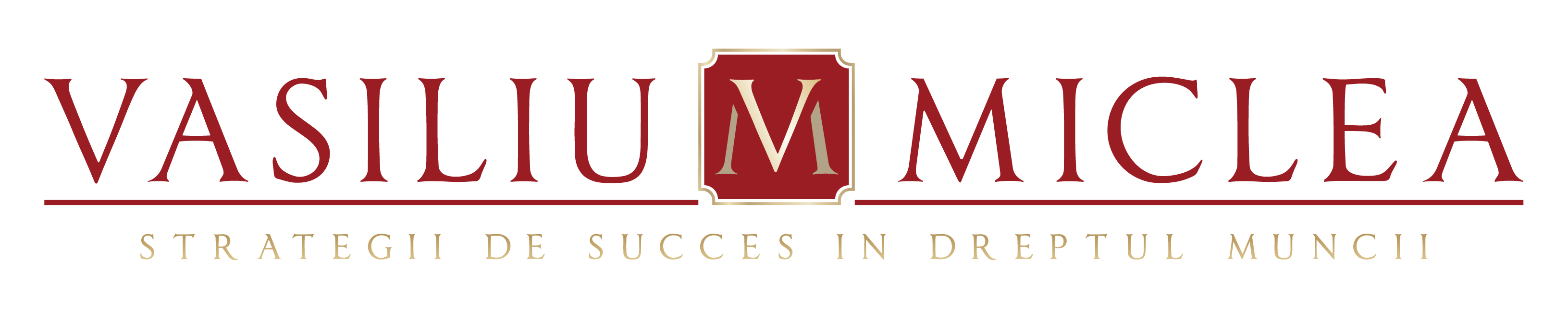 Technical unemployment
2020
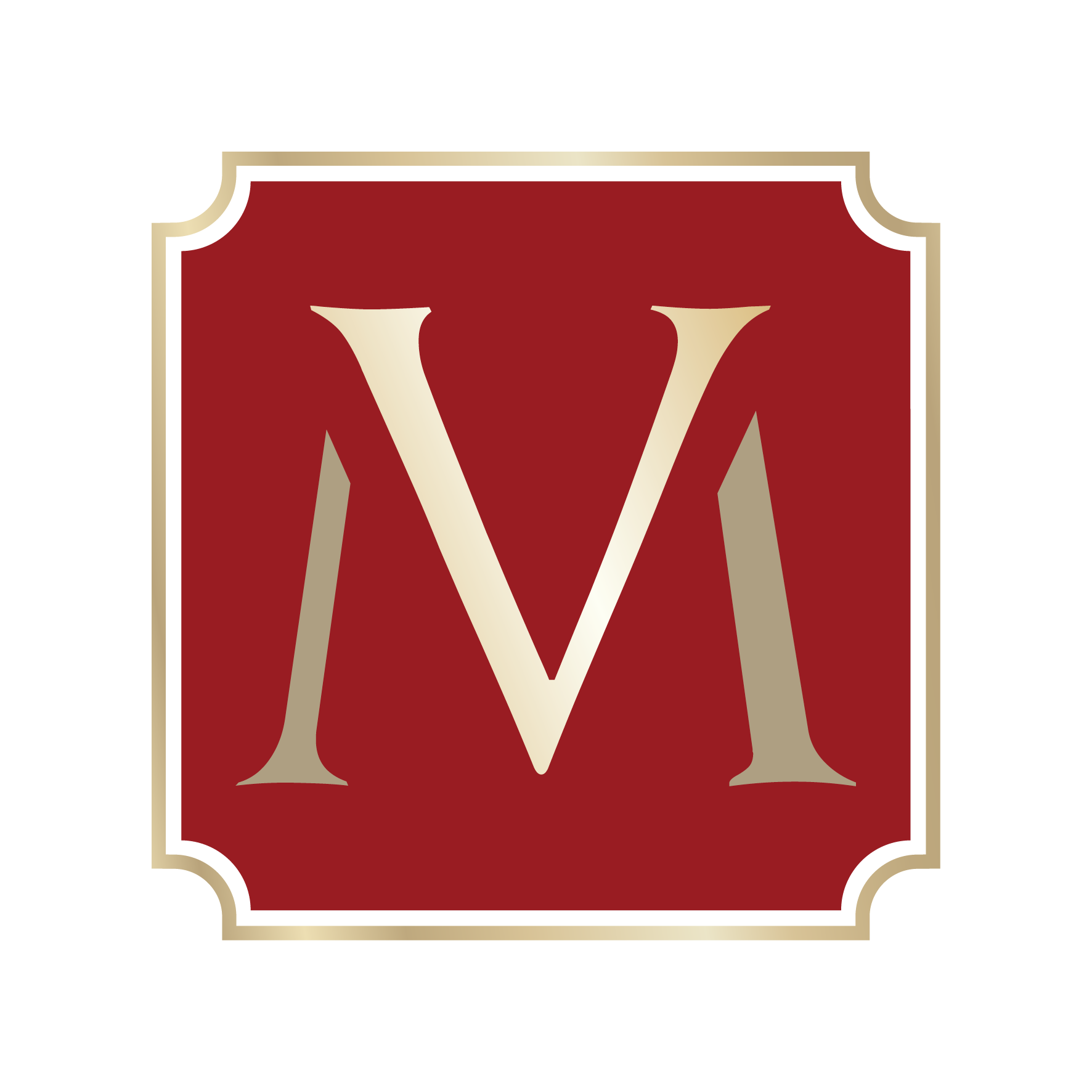 Technical unemployment



Legal ground: art. 52 c) + art. 53 Labour Code 

2 situations – activity temporary:
reduced
interrupted 

Reasons:
economical 
technological
structural 
other similar reasons
vasiliumiclea.ro
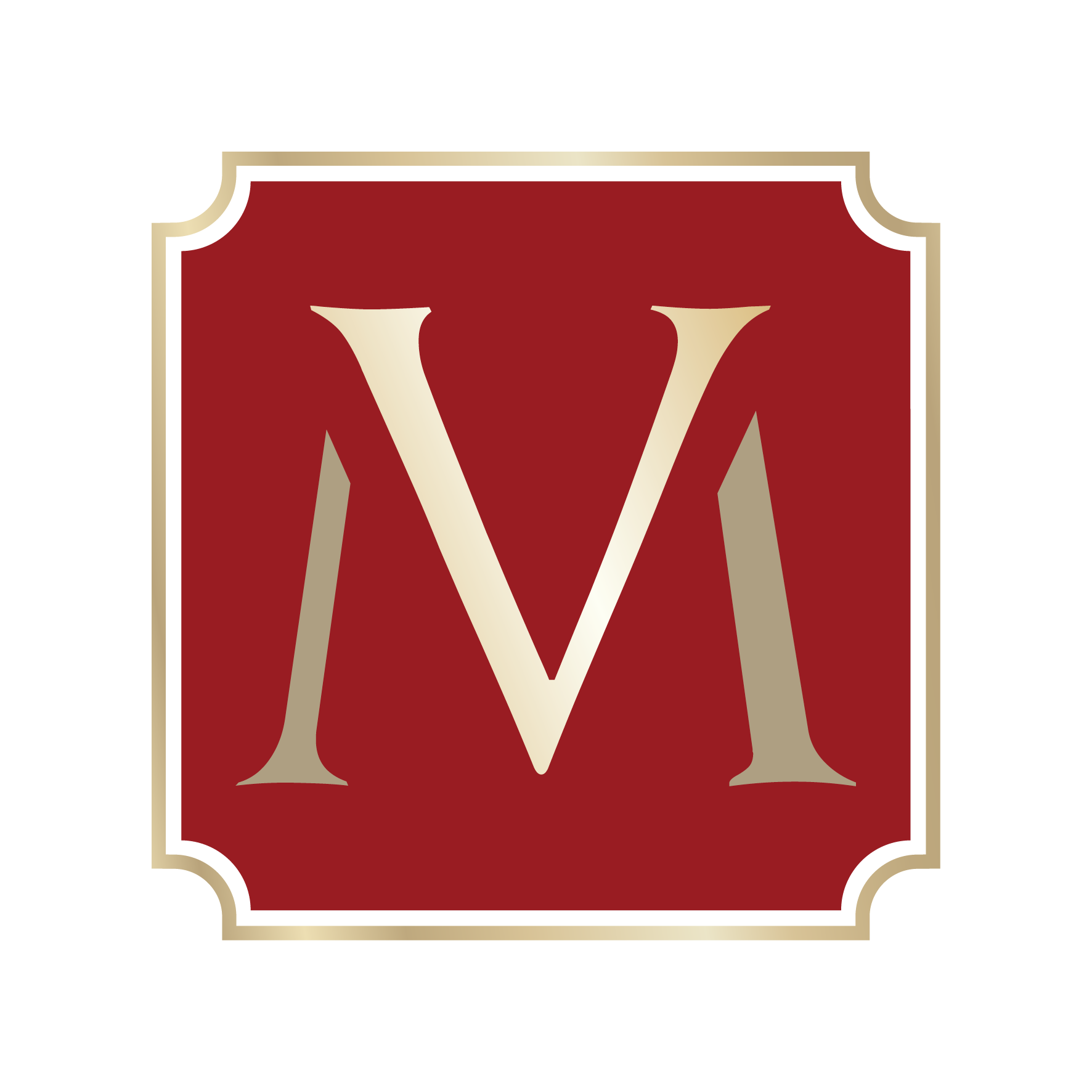 Technical unemployment


Effects: 

Suspension of the Labor Agreement – need to be registered in Revisal

The compensation - 75% of gross base salary due 
	* Attention: the amount of the compensation agreed in the colective labor agreement may be higher than the amount provided by the law

The employee is at the employer's disposal
	* The employer can recall at any time the employee to start the activity
	** The employee can not refuse to start the activity
vasiliumiclea.ro
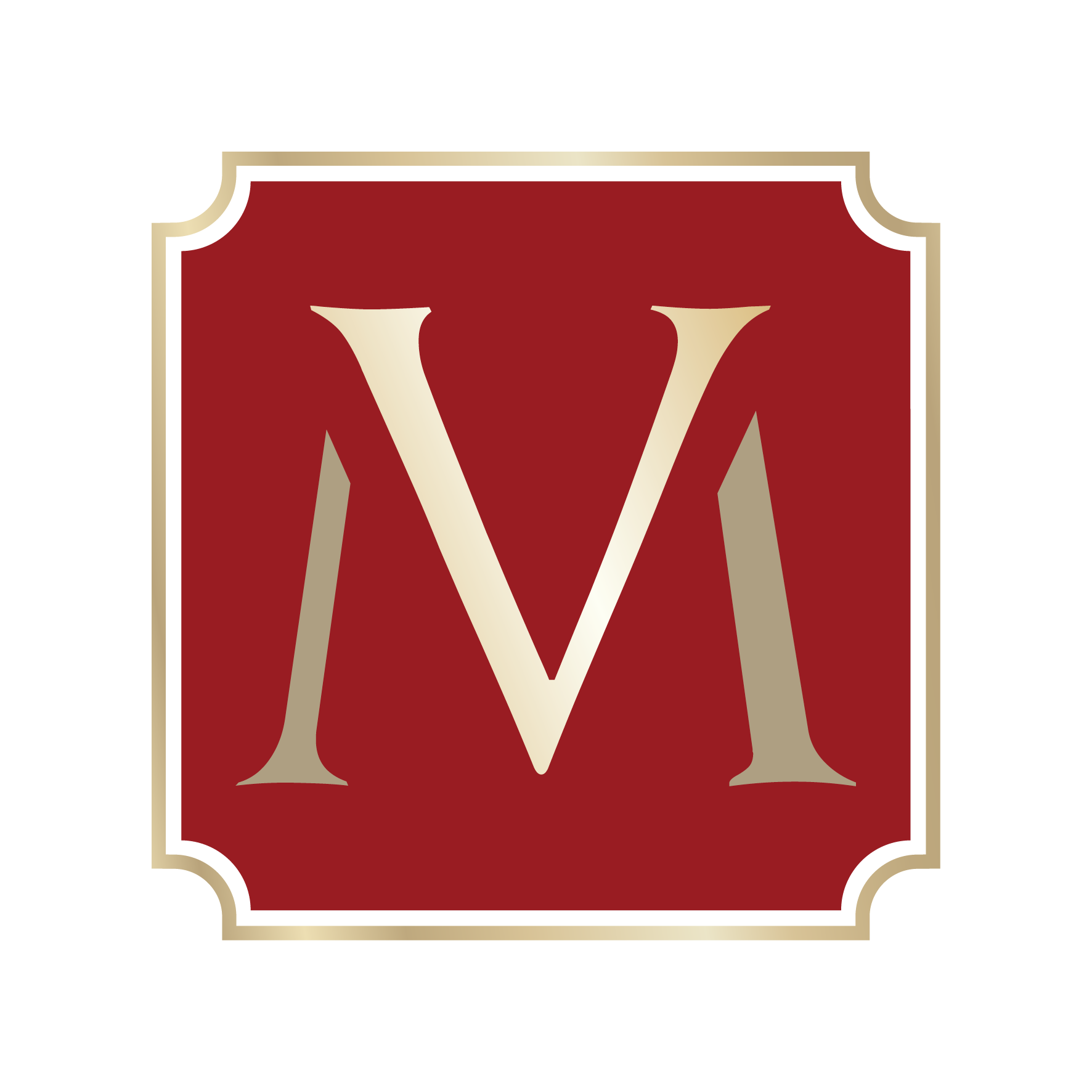 Technical unemployment



Technical unemployment compensation:


it is paid by the employer 

it is due from the communication date of the suspension decision of the labor agreement or any other date specified in the suspension decision (if it is subsequent to the communication date)

it is due during the suspension of the labor agreement
vasiliumiclea.ro
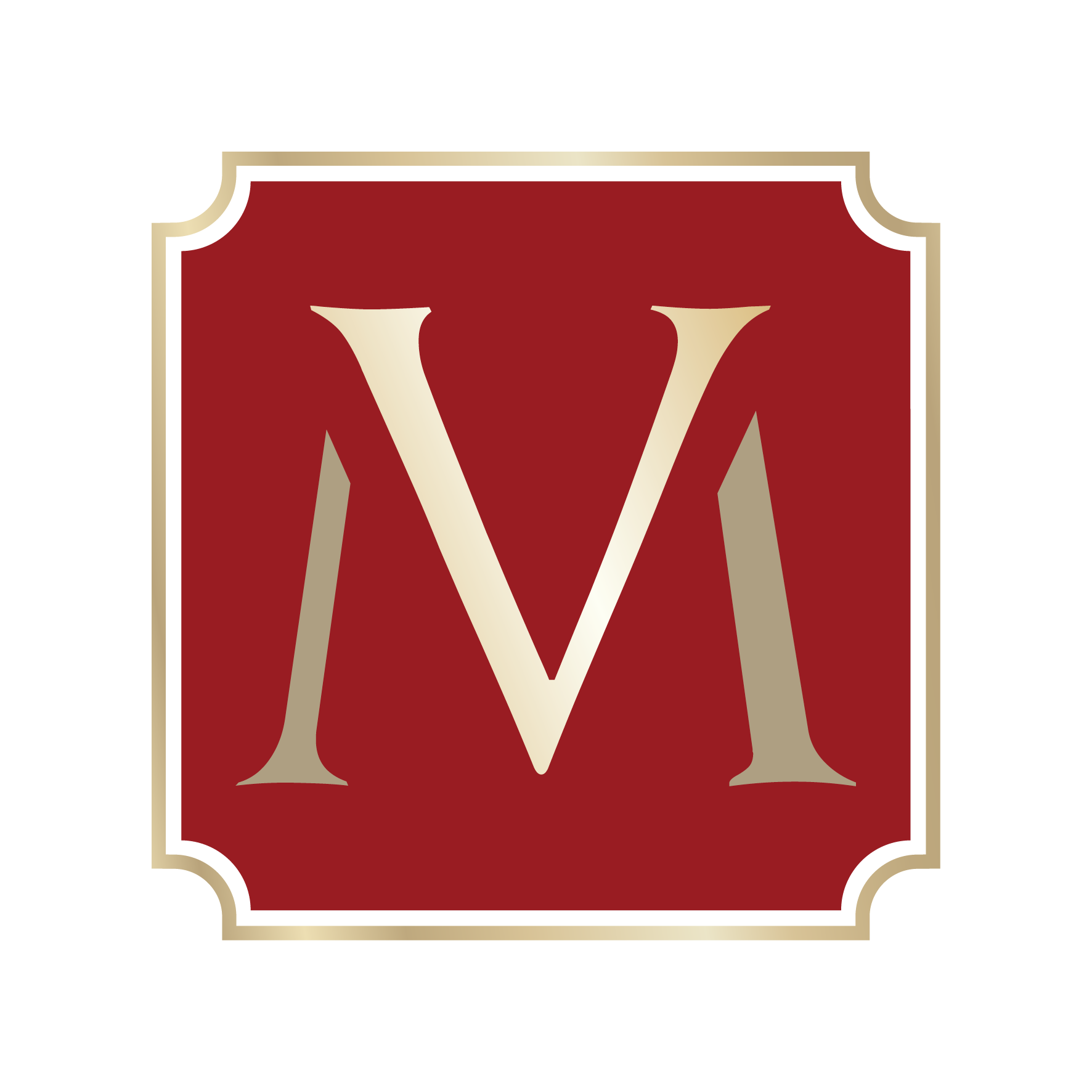 Technical unemployment


Technical unemployment compensation during the state of emergency established by the Decree no. 195/2020: 

it is taxed according to the Tax Code

the employer calculates, retains and pays all the legal taxes and contributions

the insurance contribution for work is not due 

Payment deadline for the taxes and contributions: 25th of the following month in which the payment is made by the State
vasiliumiclea.ro
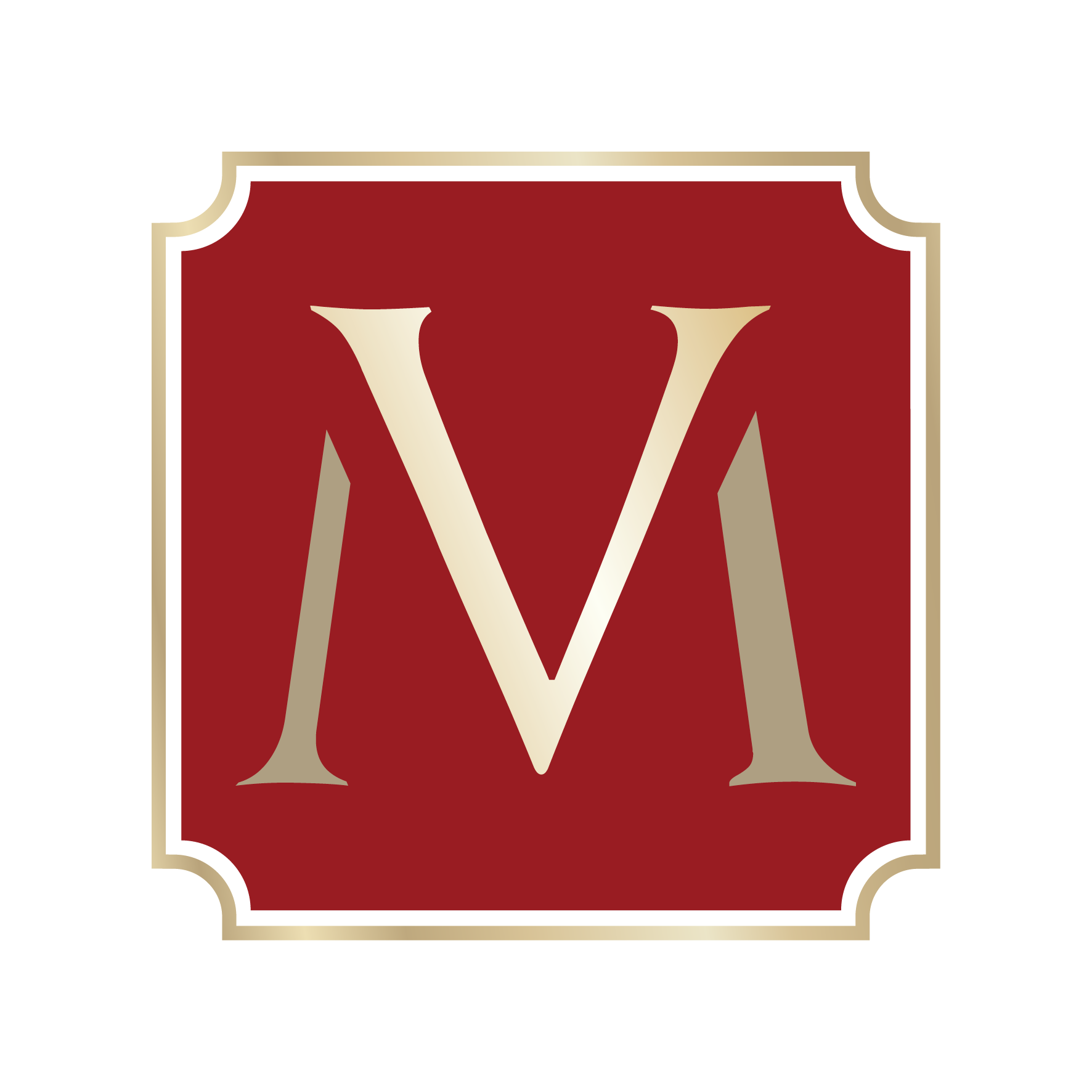 Technical unemployment


Technical unemployment compensation during the state of emergency established by the Decree no. 195/2020: 

Requisite: the suspension/interruption of activity need to be determined by the effects of SARS-CoV-2  

The amount of the compensation: 75% from gross base salary due
*Attention: the amount of the compensation agreed in the colective labor agreement may be higher than the amount provided by the law
	** Allowances, bonuses or any other additions that are part of the employee's income are not included
vasiliumiclea.ro
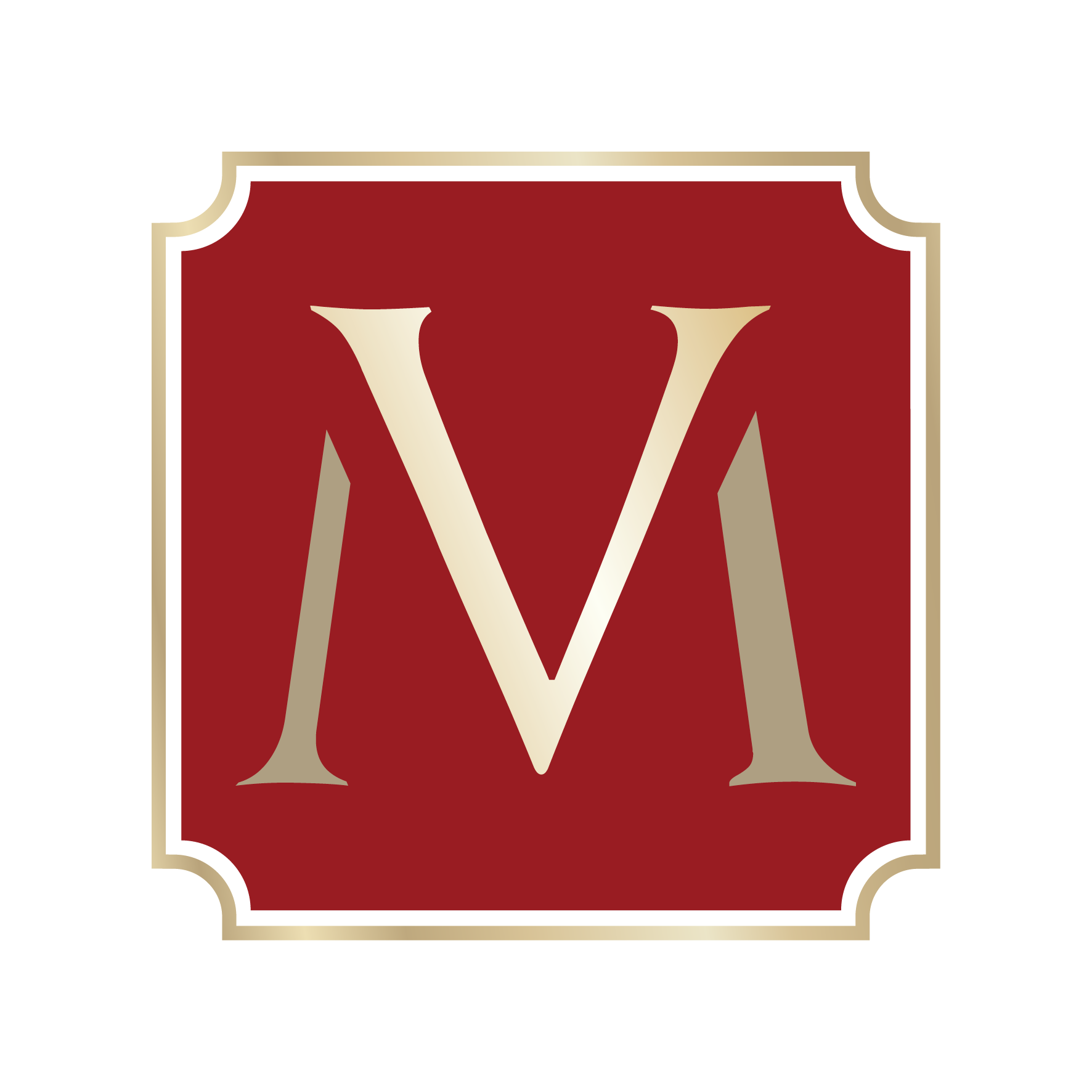 Technical unemployment



Technical unemployment compensation during the state of emergency established by the Decree no. 195/2020: 


The state will reimburse up to the 75% of the average gross salary per economy

* Maximum amount reimbursed: 4.071 lei gross
vasiliumiclea.ro
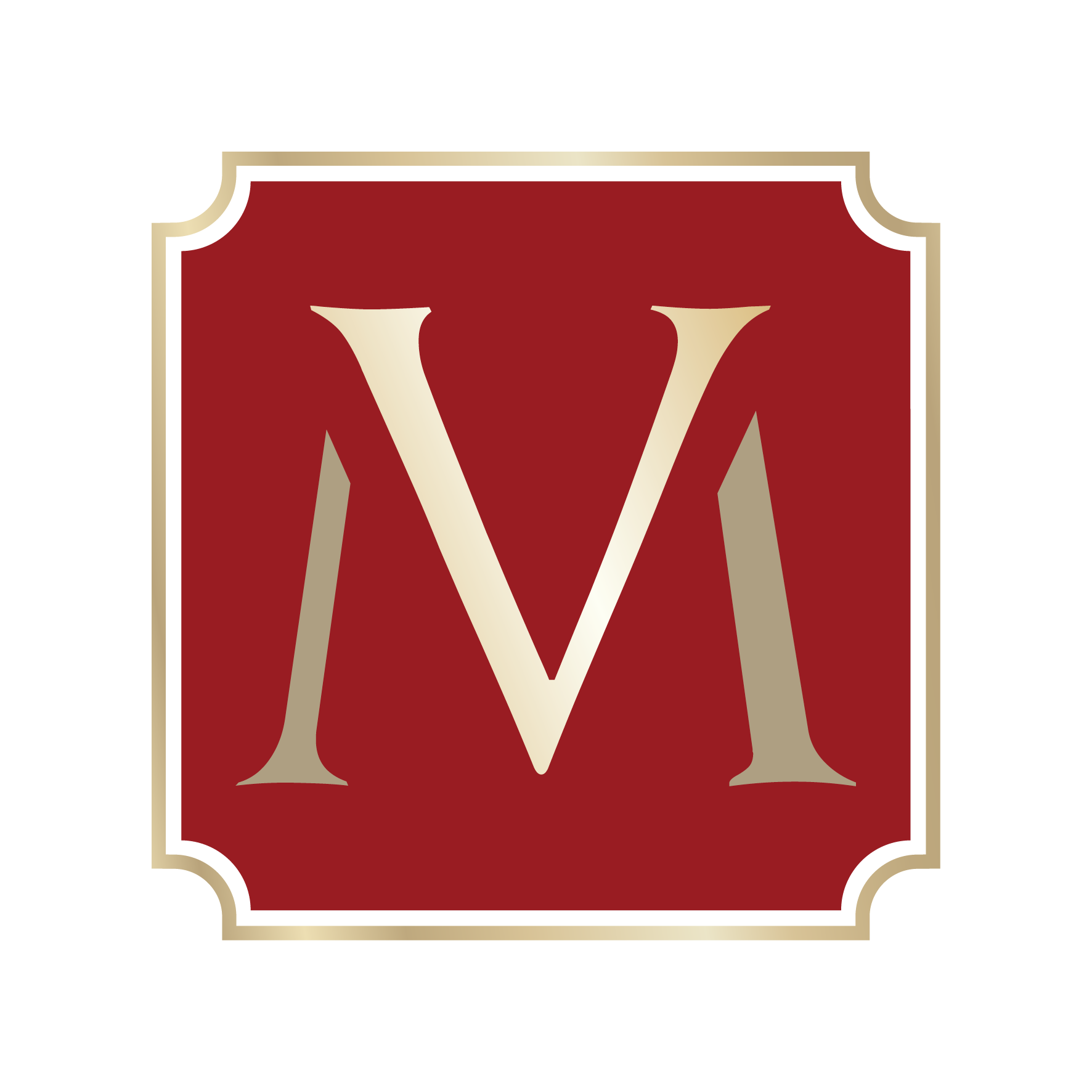 Technical unemployment


The employee with several labor agreements:

 If the employee has at least one full-time labor agreement active during the emergency state, then he will not receive the technical unemployment compensation

 If the employee has one part-time labor agreement active during the emergency state, he can receive the technical unemployment compensation  

 If all his labor agreements are suspended, he can only receive one technical unemployment compensation corresponding to the most favourable agreement
vasiliumiclea.ro
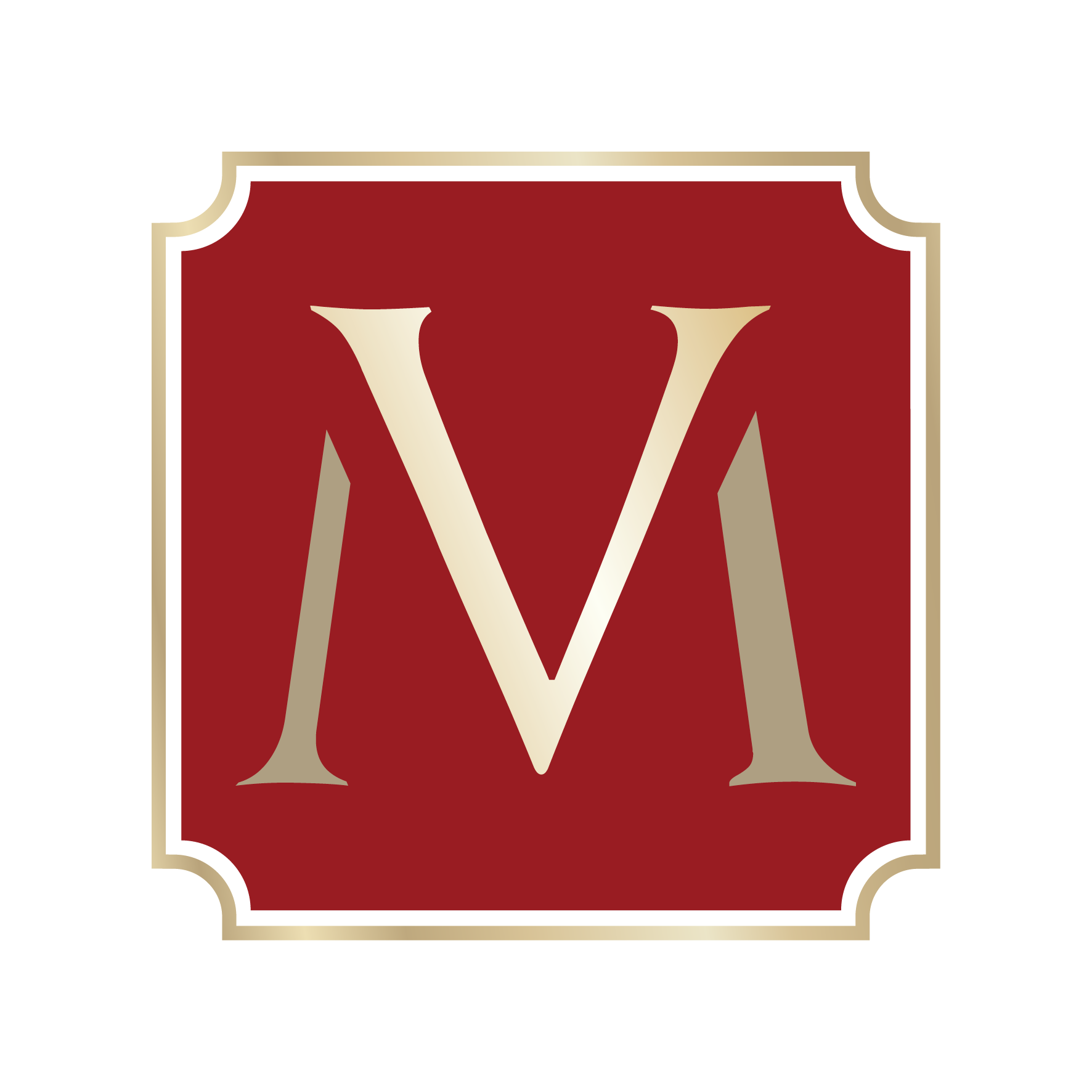 Technical unemployment



The reimbursement of the compensation is made on the following documents:
  a request signed and dated by the company legal representative 
  a statement of the company legal representative
 the list of employees entitled to receive the technical unemployment compensation assumed by the company legal representative 
	* Standard forms – according to the Decree no. 741/2020
vasiliumiclea.ro
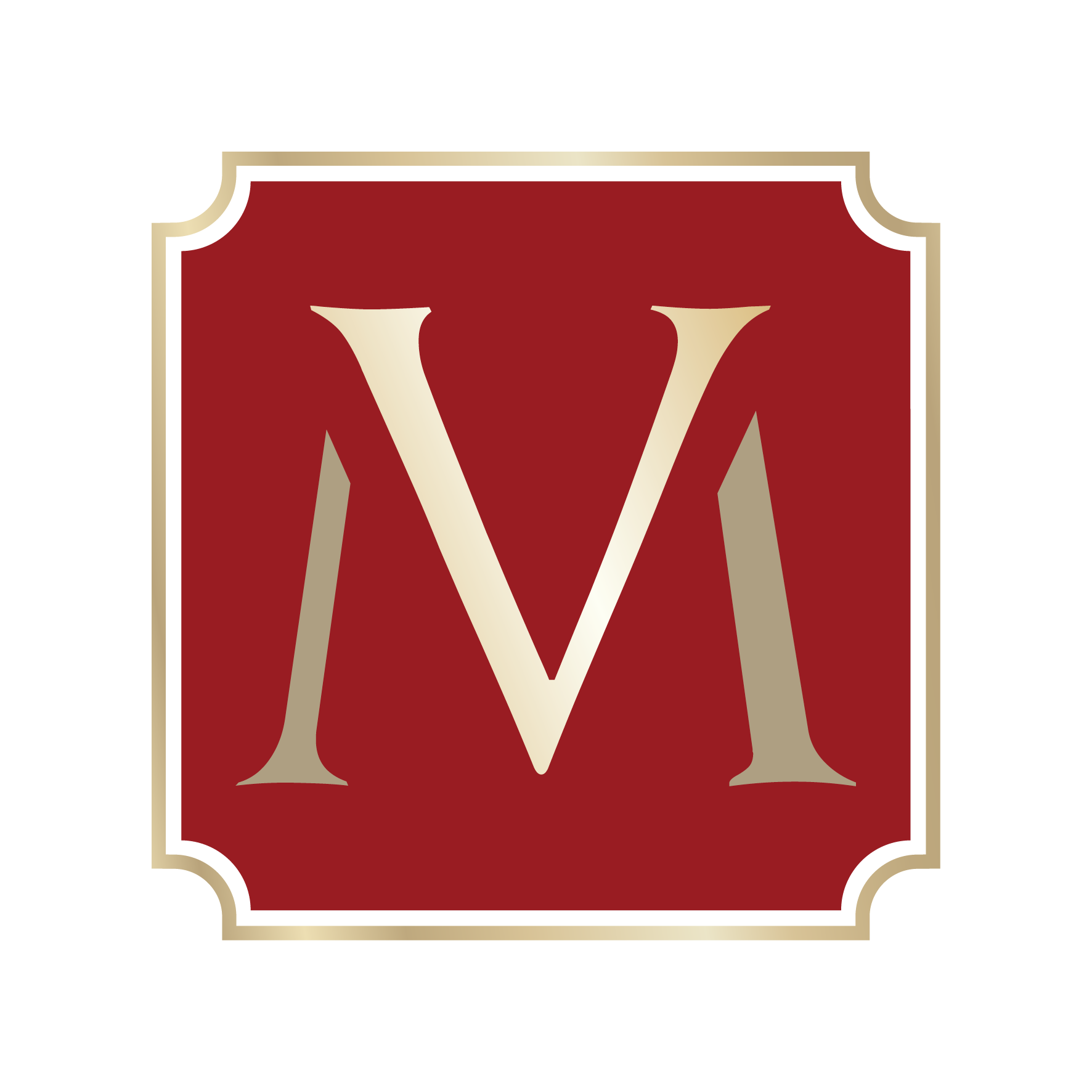 Technical unemployment



Where can you submit the documents for reimbursing the technical unemployment compensation?
	ANOFM - https://www.anofm.ro/


When do you have to submit the documents?
 Starting with April 1st 2020 for March 16 to March 31  
 Starting with May 1st 2020 for April 1st to April 16


When does the State pay?
 Within 15 days from the submission of documents
vasiliumiclea.ro
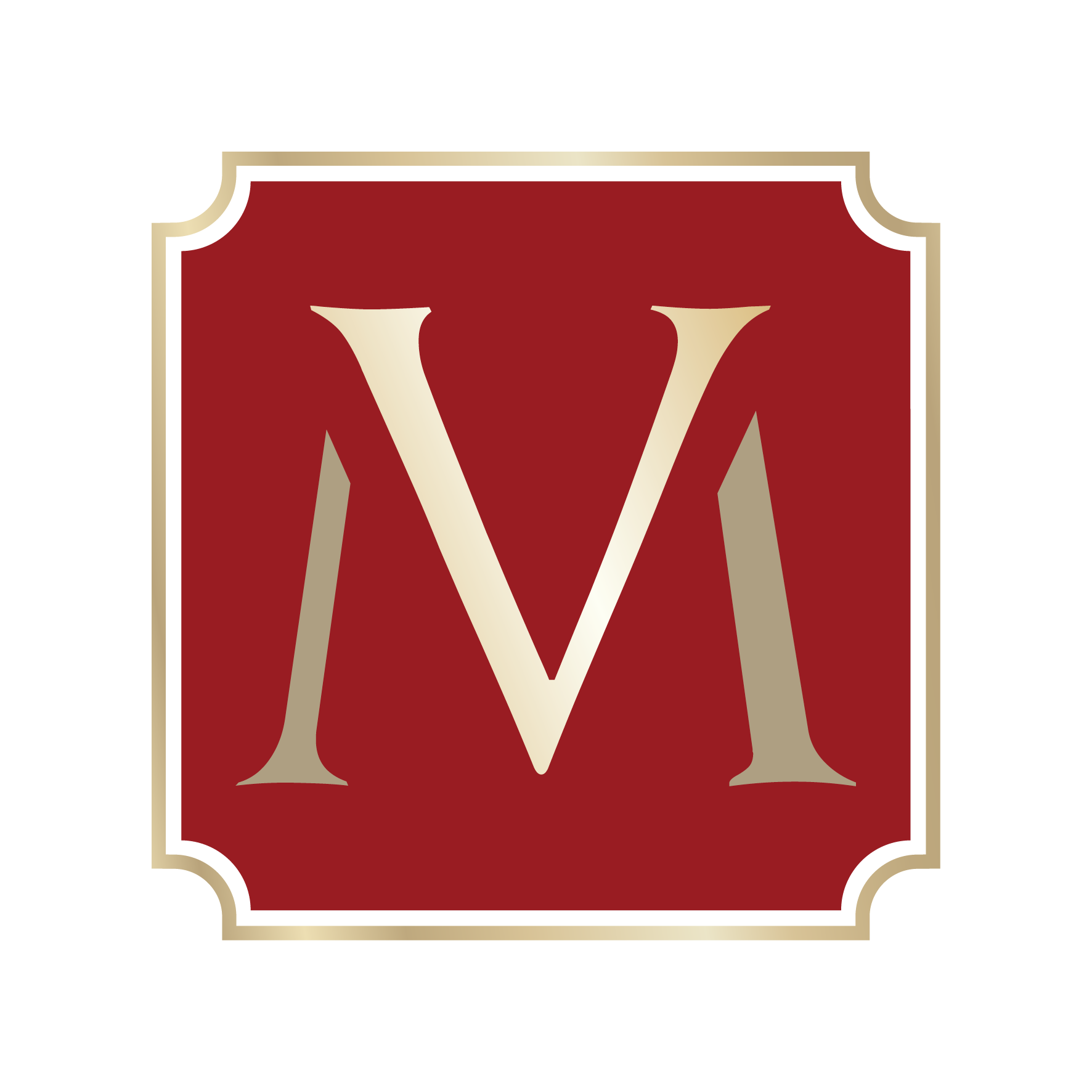 Technical unemployment



When is the compensation paid?

 Within no more than 3 working days from the day the employer received the payment from the State

* The employer can pay the allowance even before the moment of the reimbursement
vasiliumiclea.ro
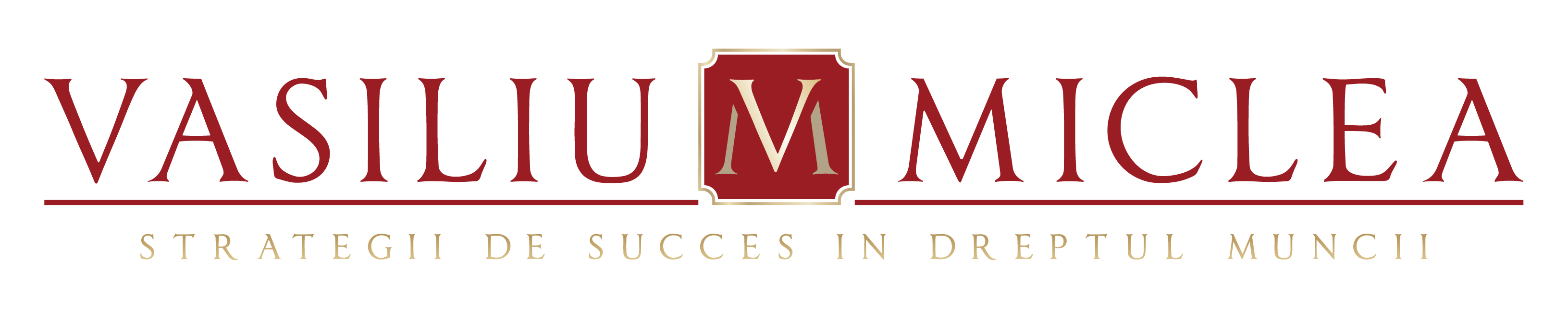 Thank you!
vasiliumiclea.ro